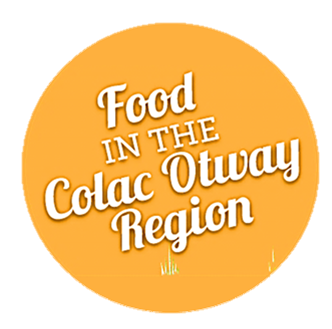 Title
15/01/2014
Colac Otway Food Alliance